-1
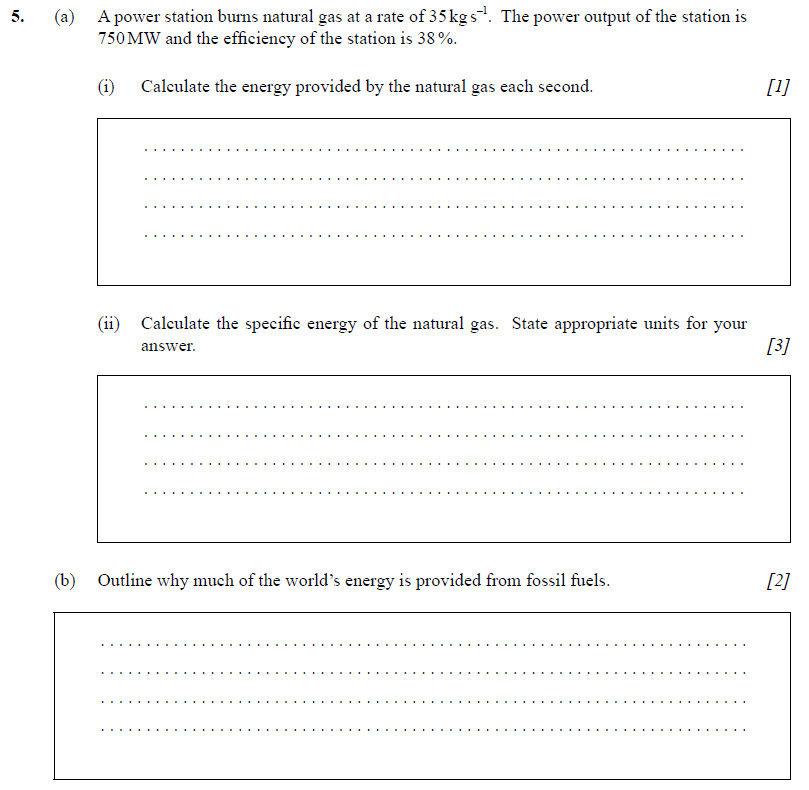 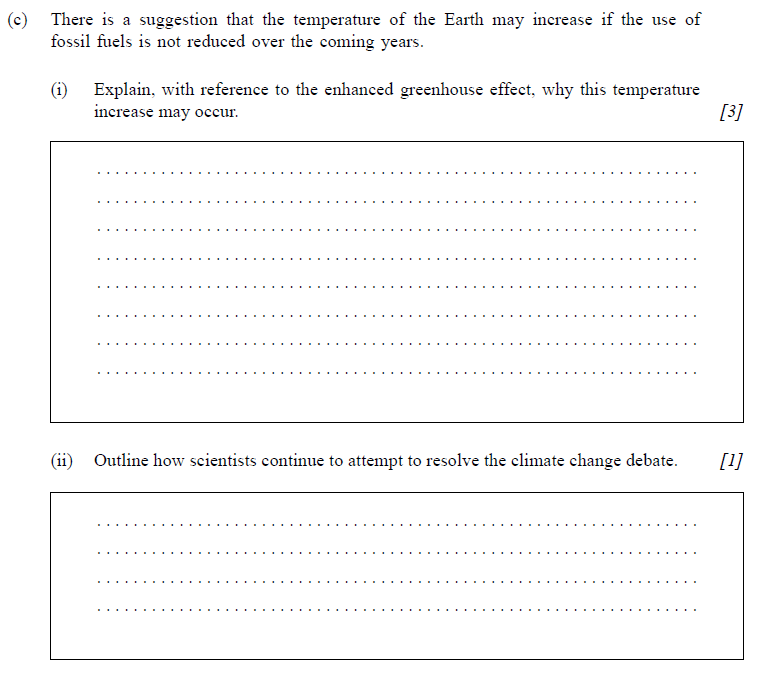 0
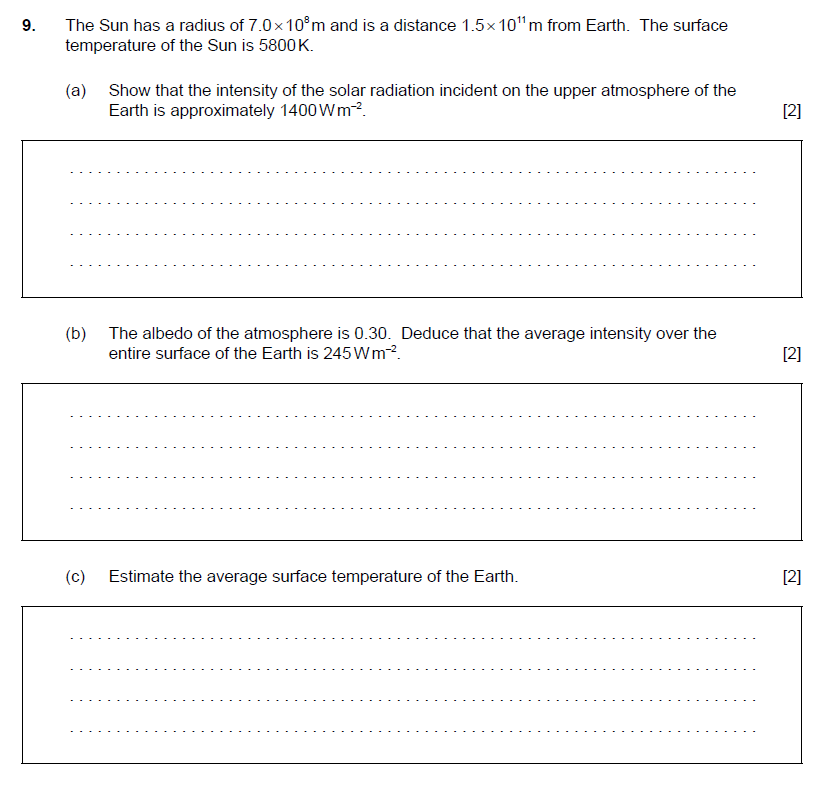 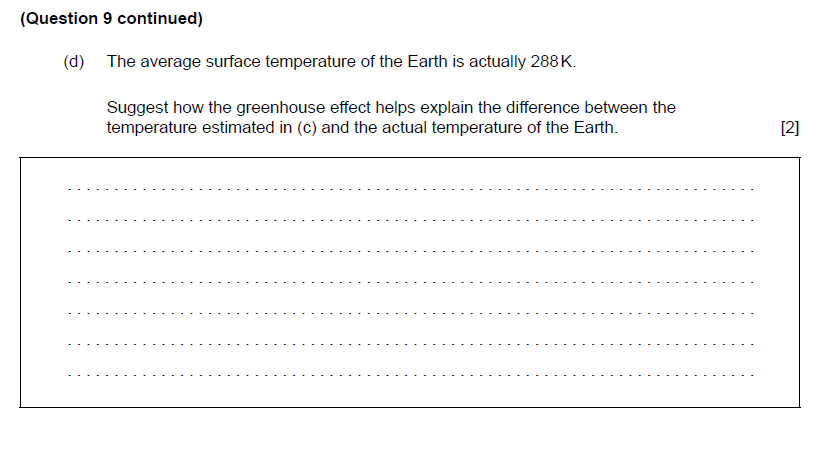 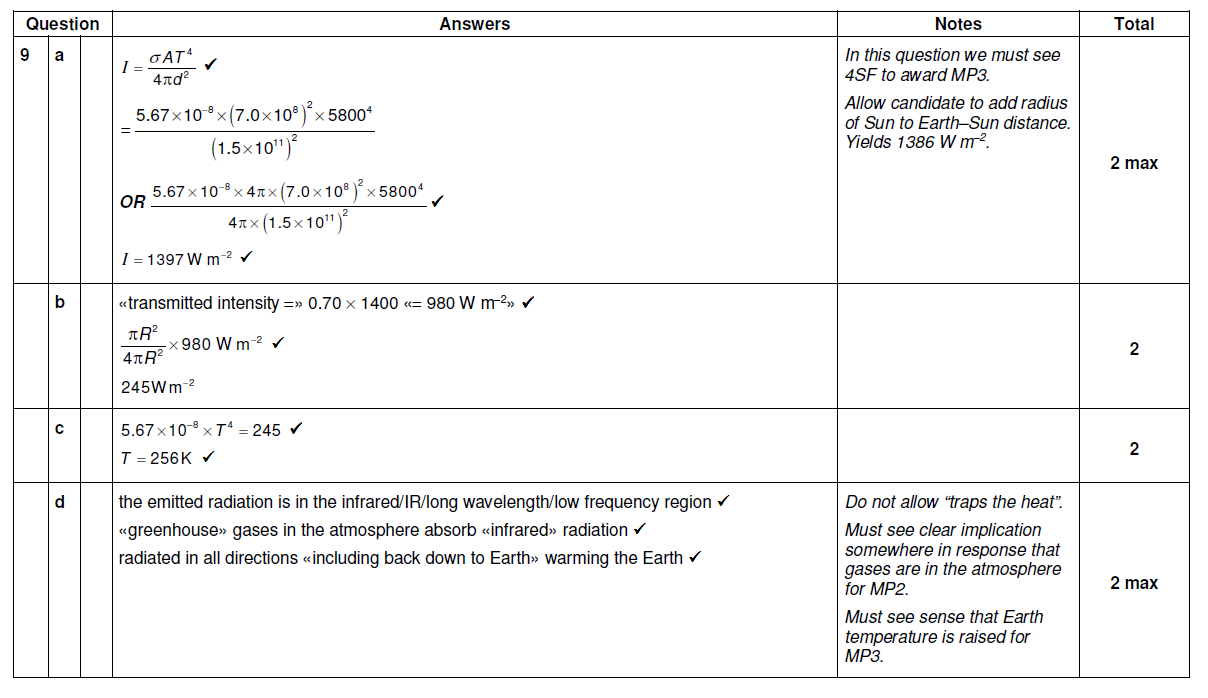 1
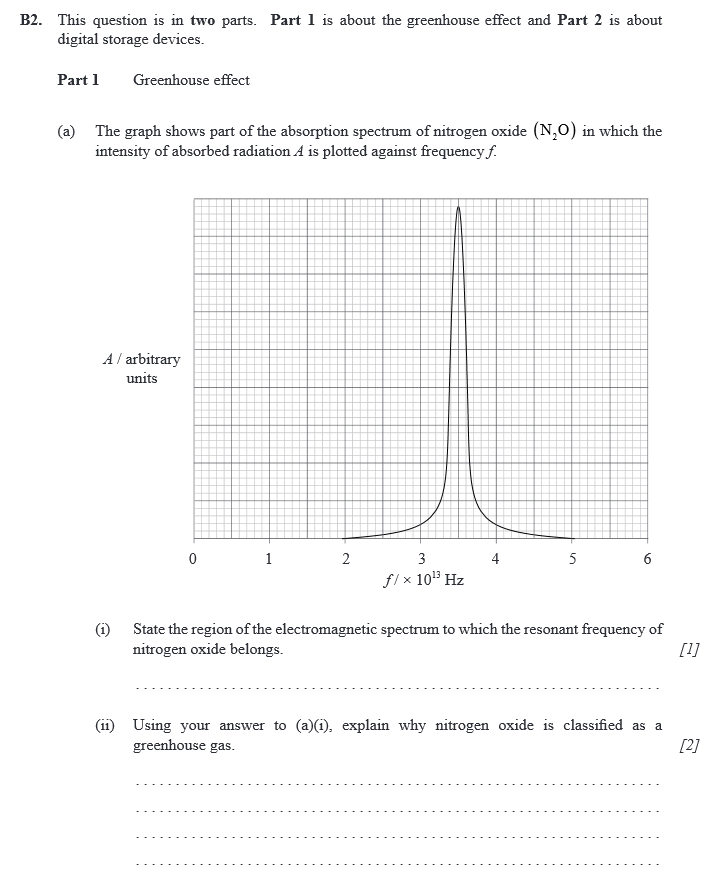 1
P2 2009
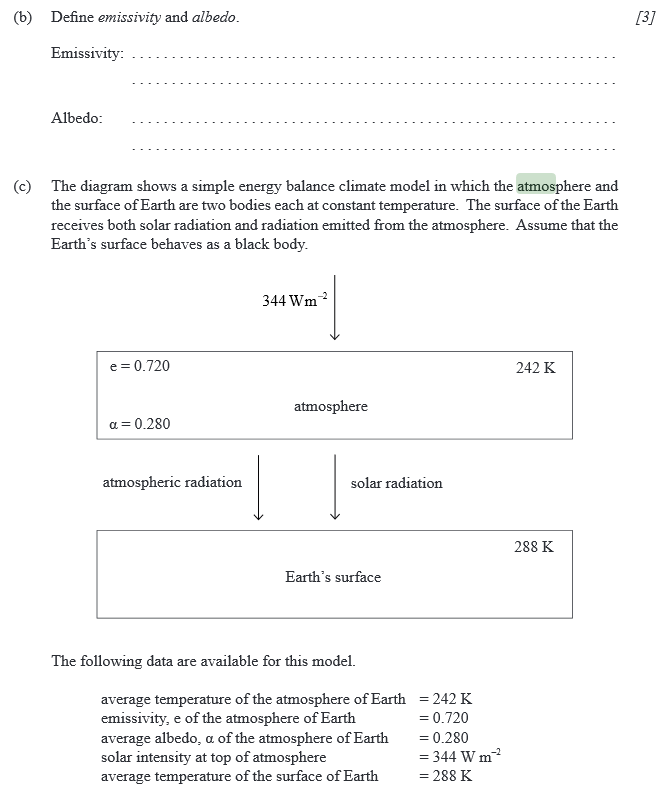 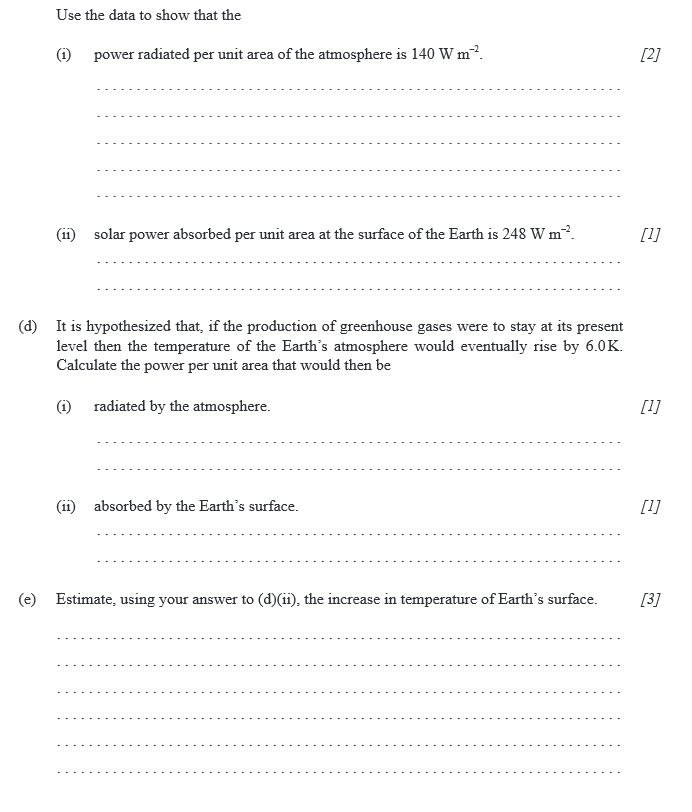 290 K, +2 K
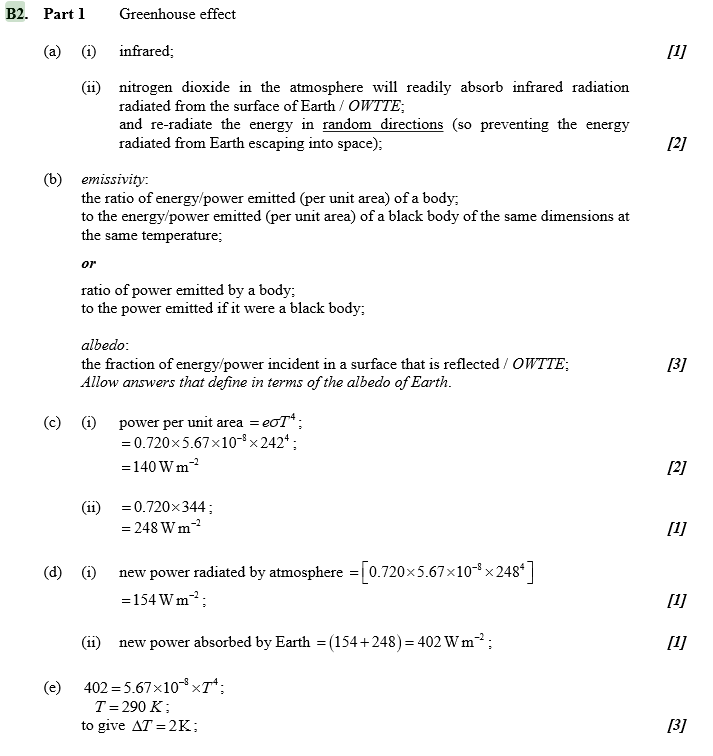 2
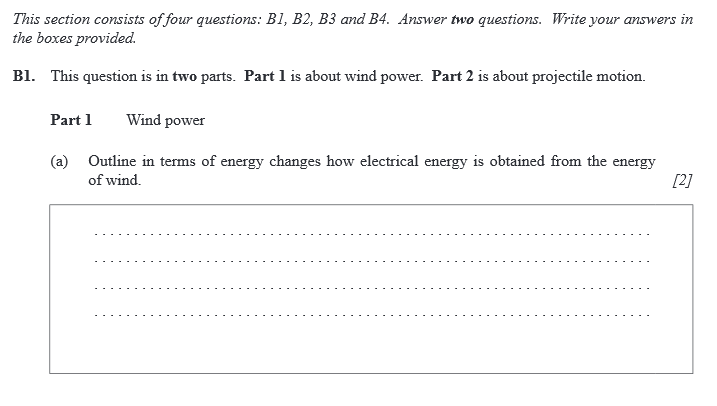 2
P2 2012
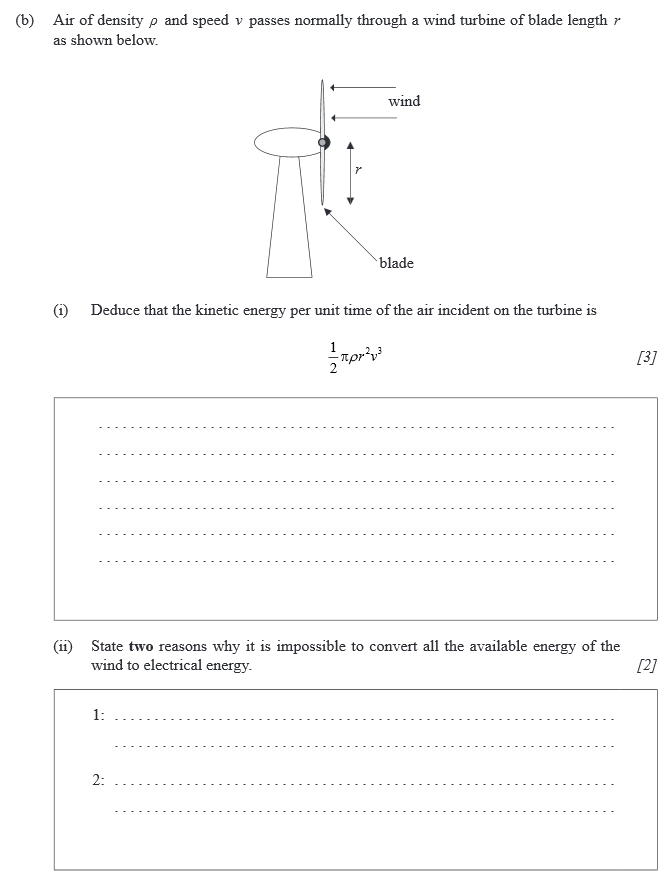 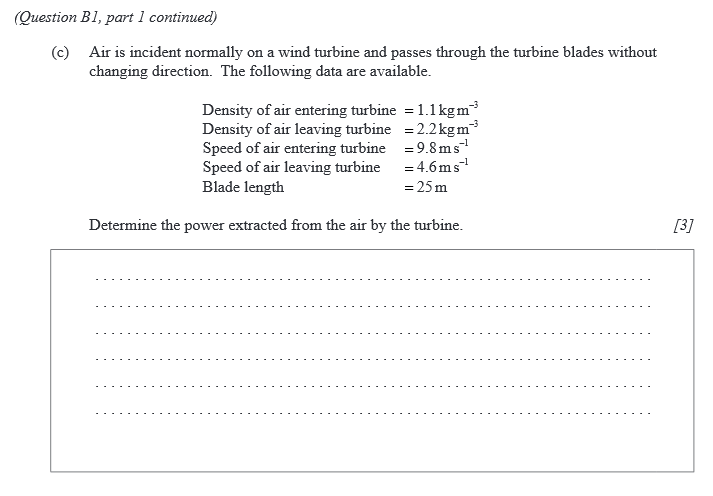 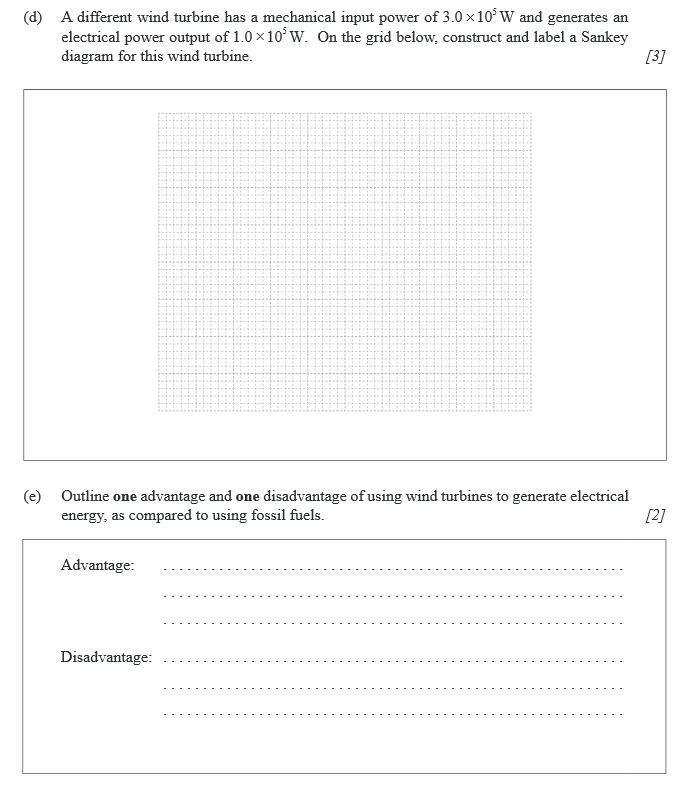 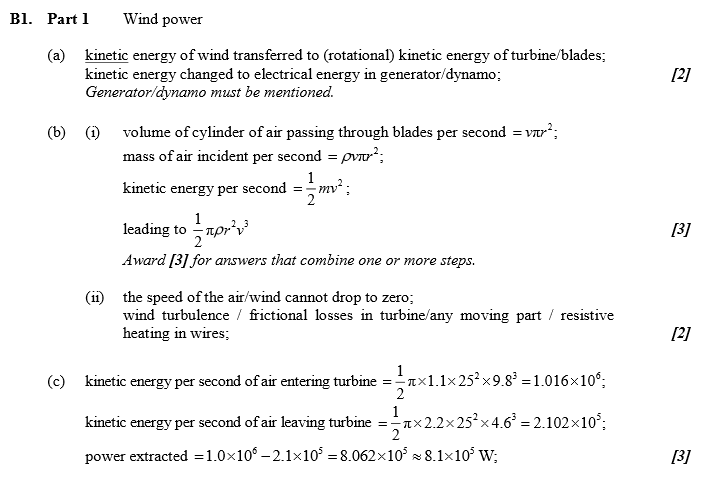 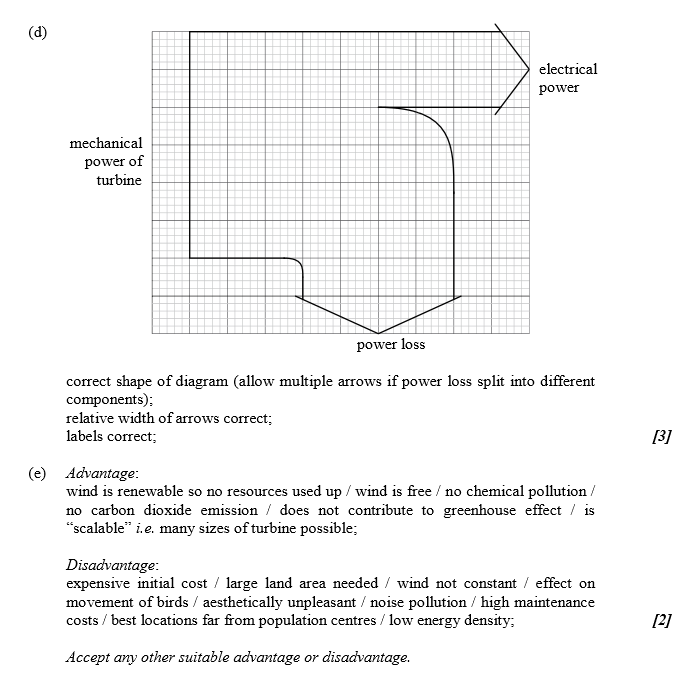 3
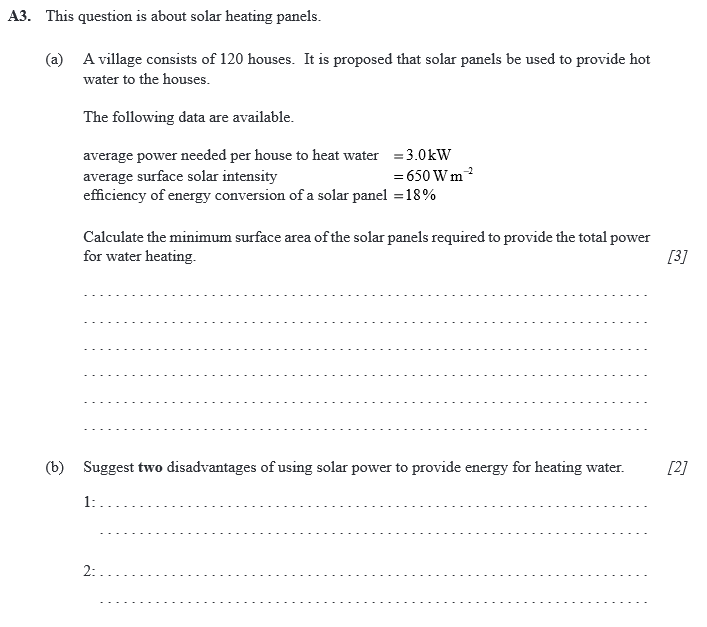 3
P2 2010
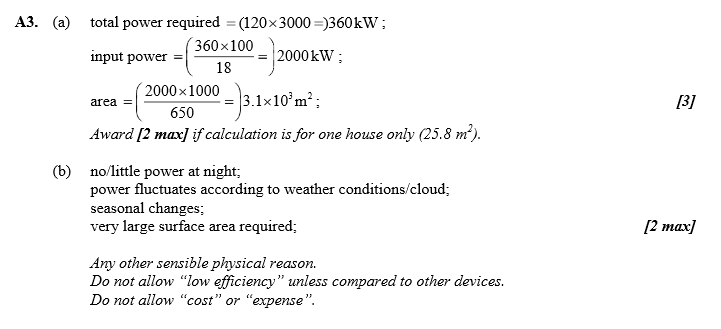 4
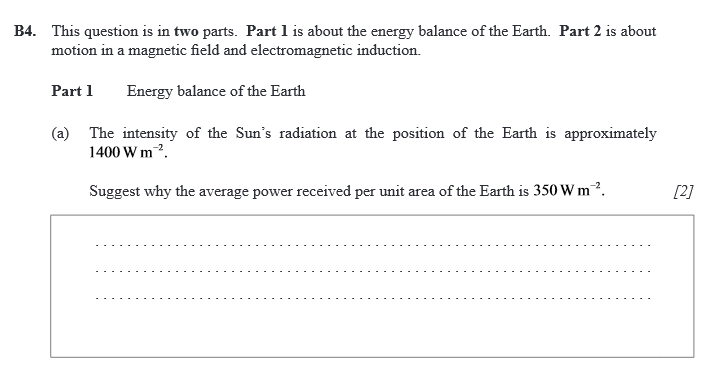 4
P2 2011
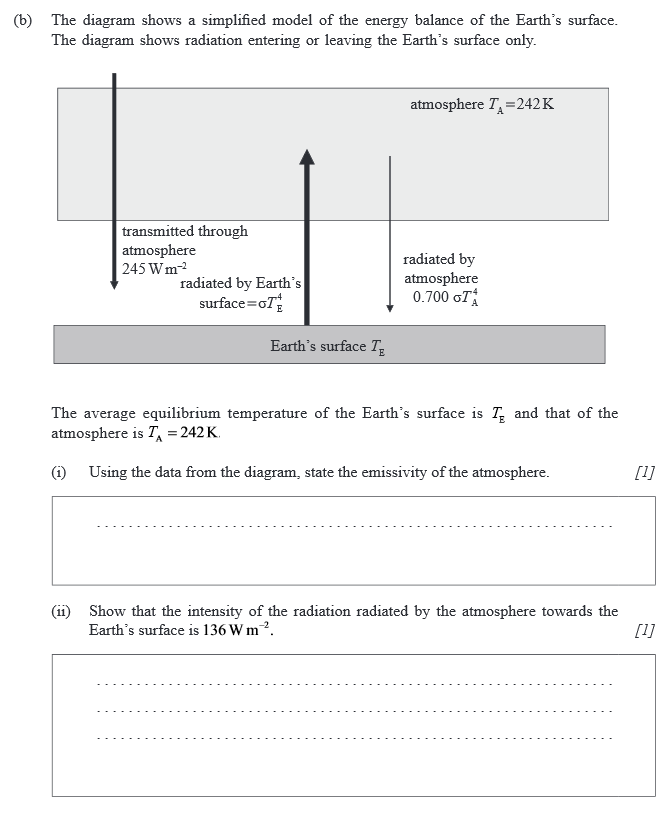 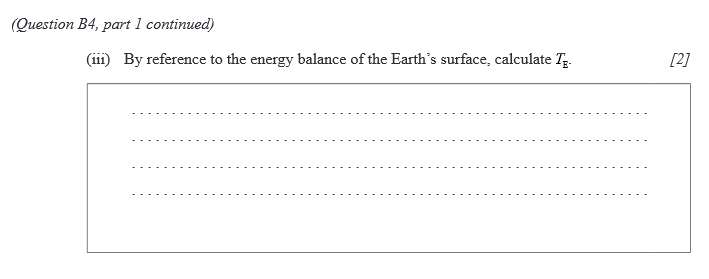 286 K
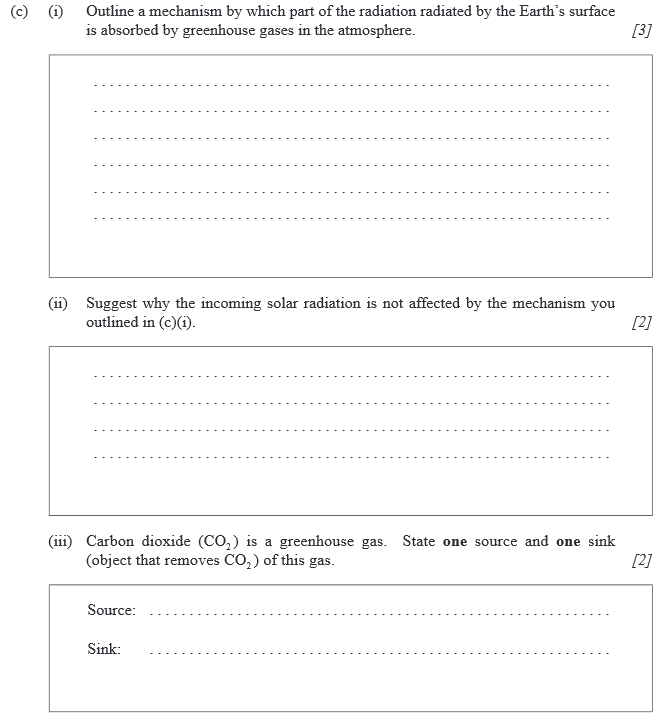 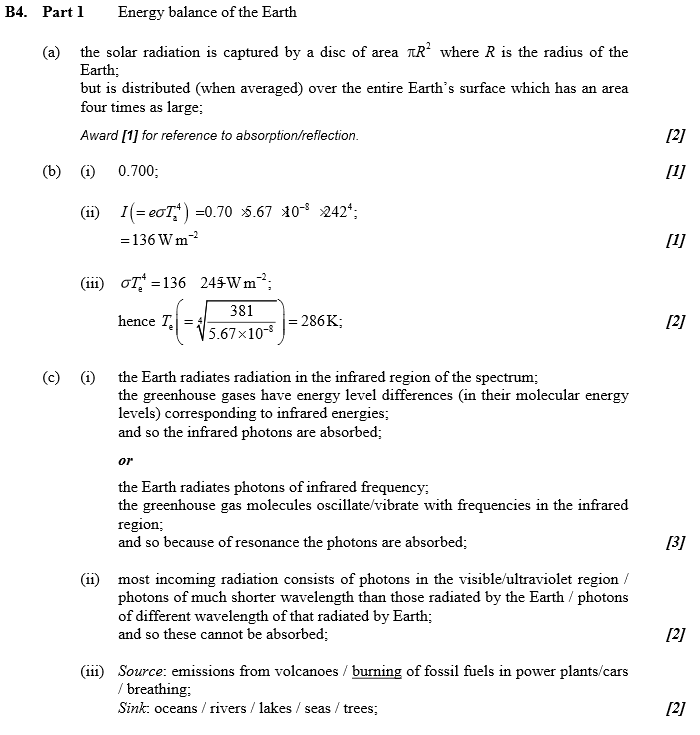 5
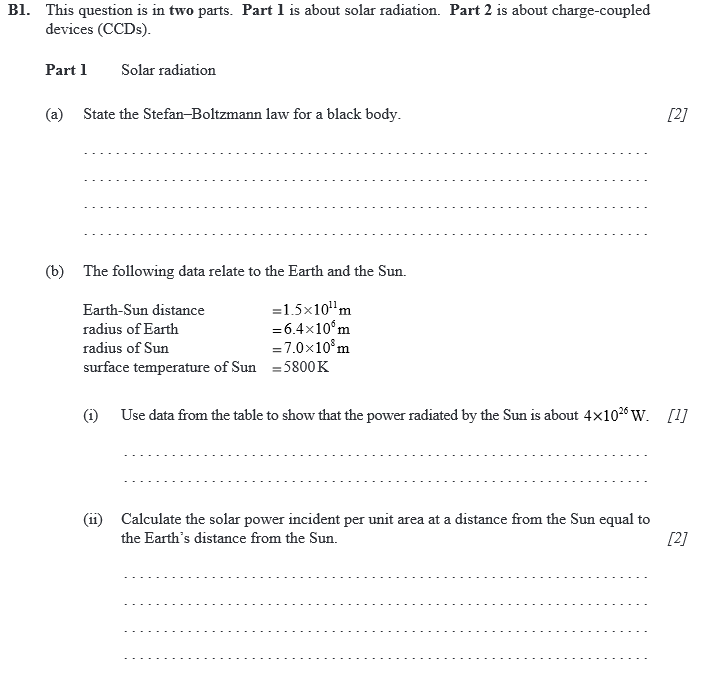 5
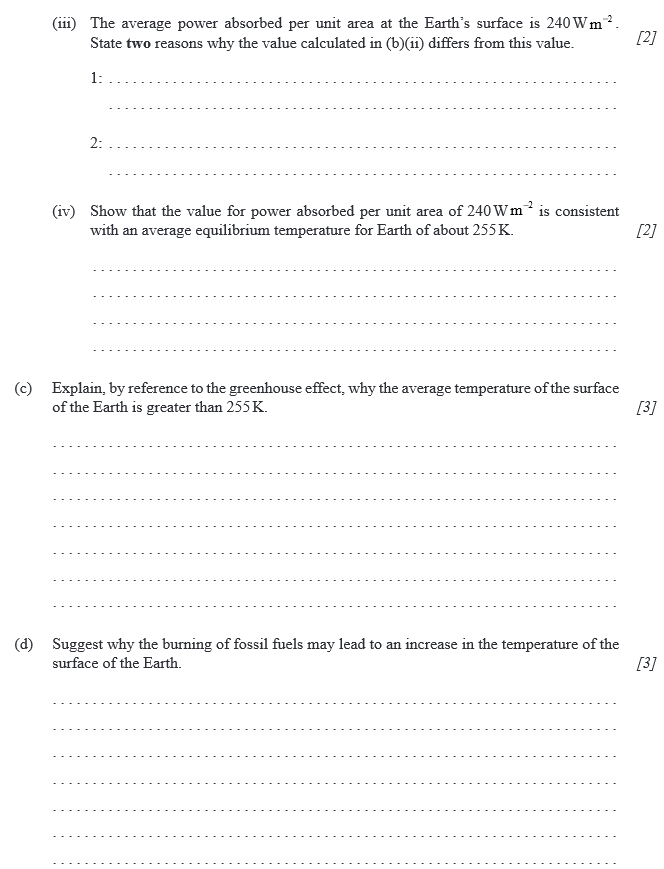 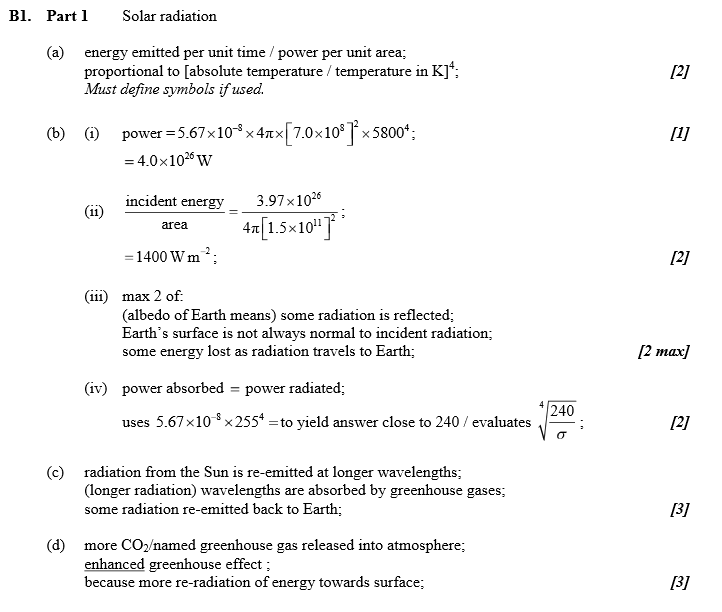 6
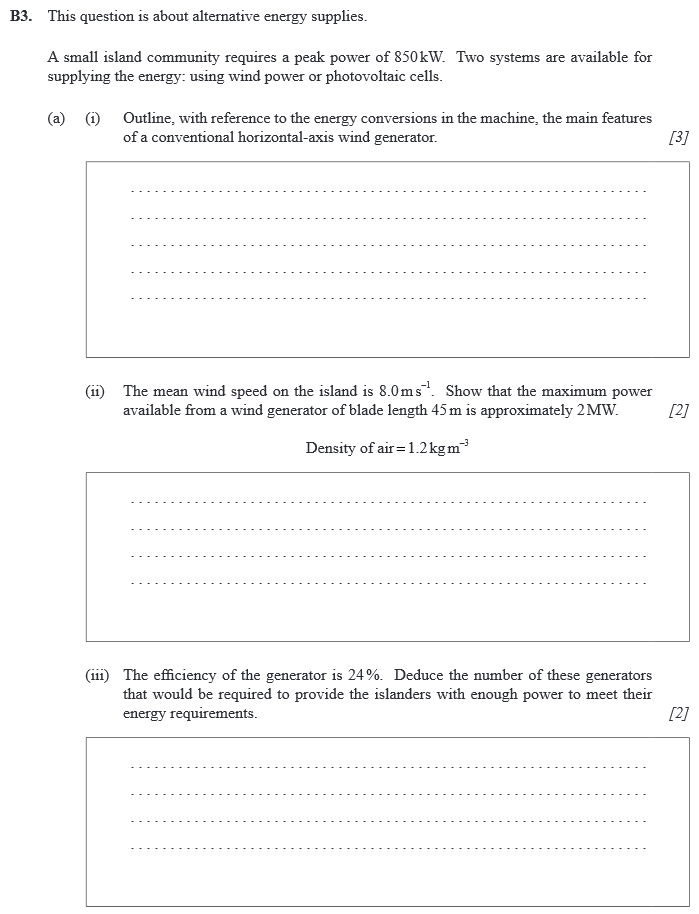 6
P2 2013
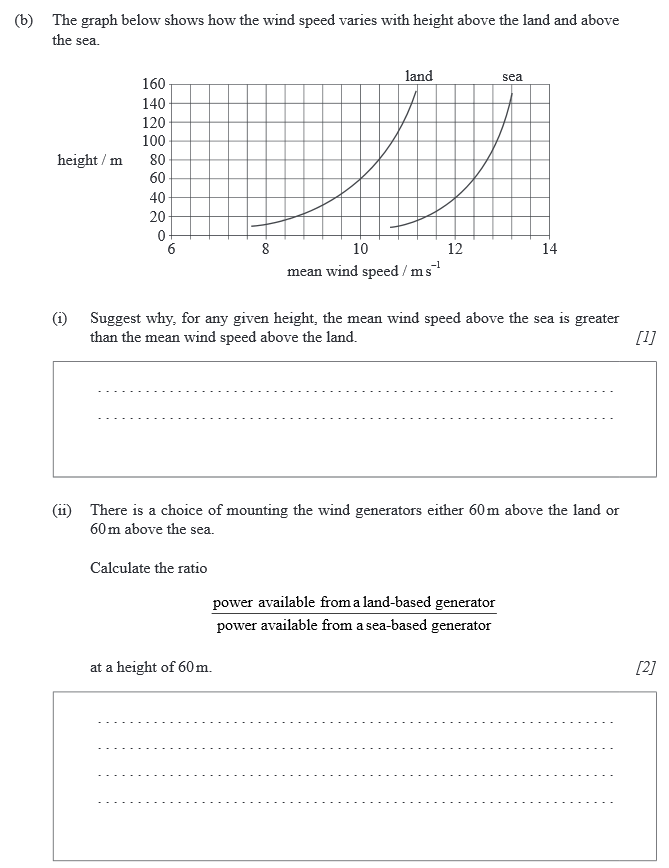 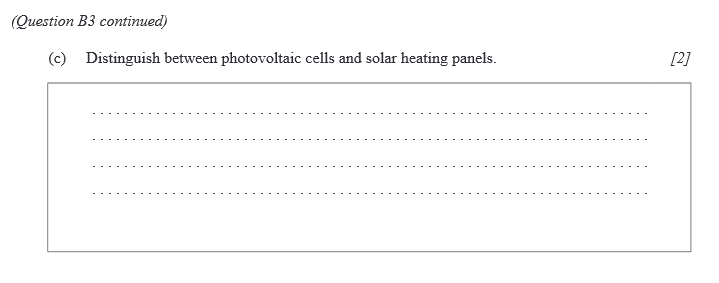 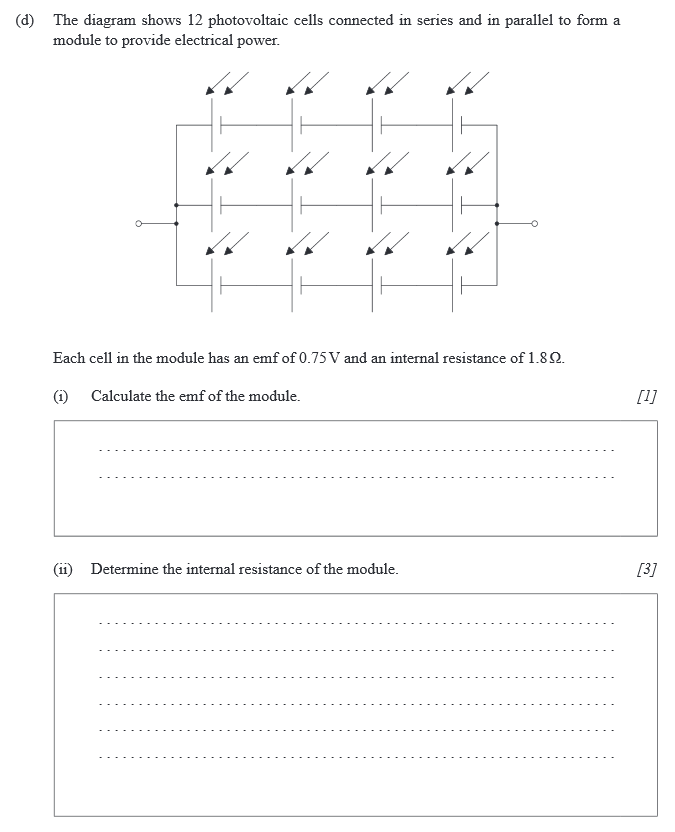 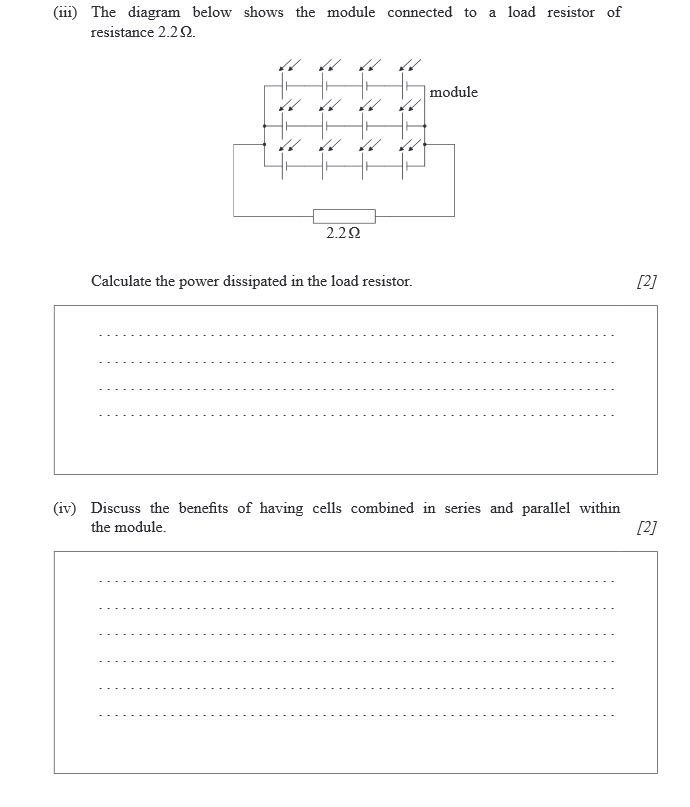 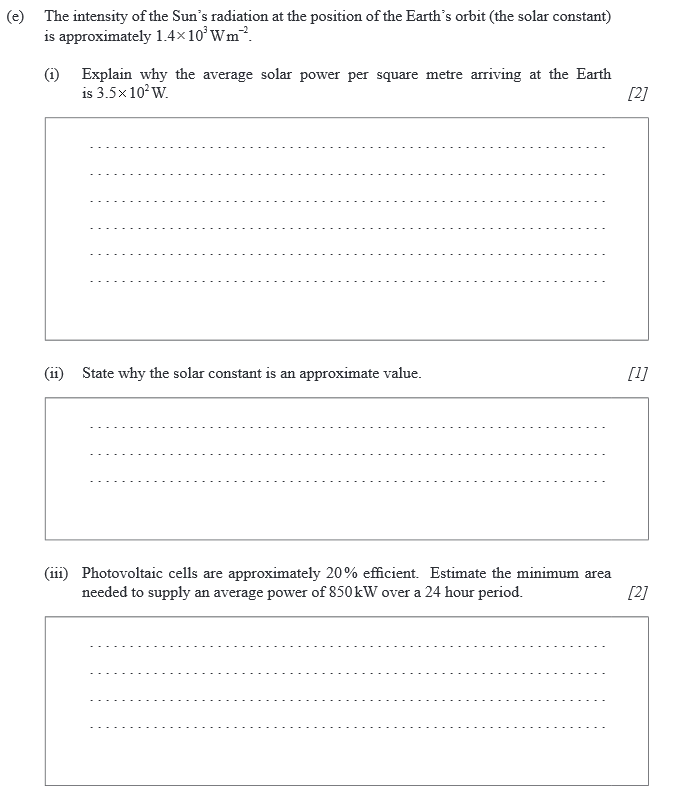 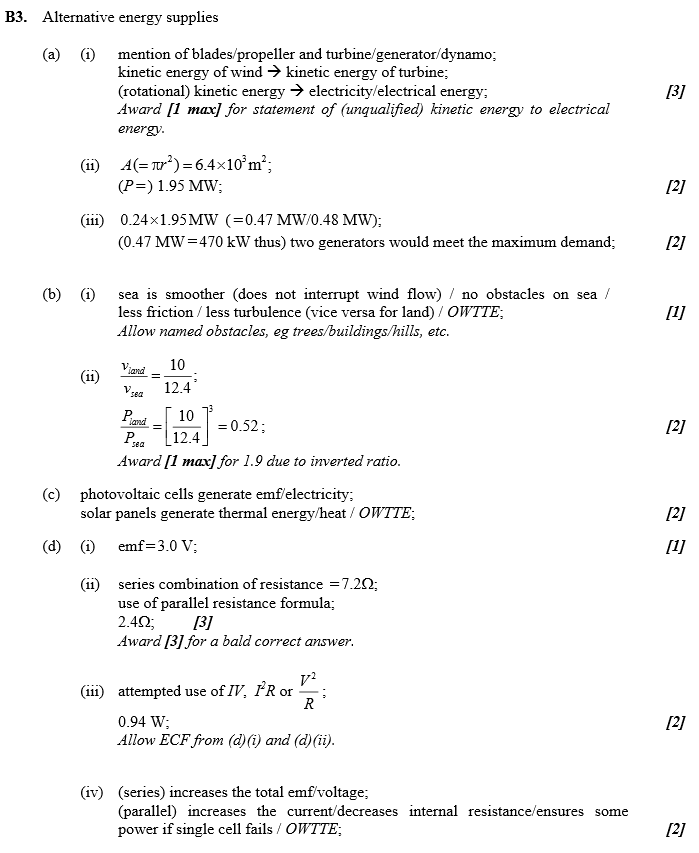 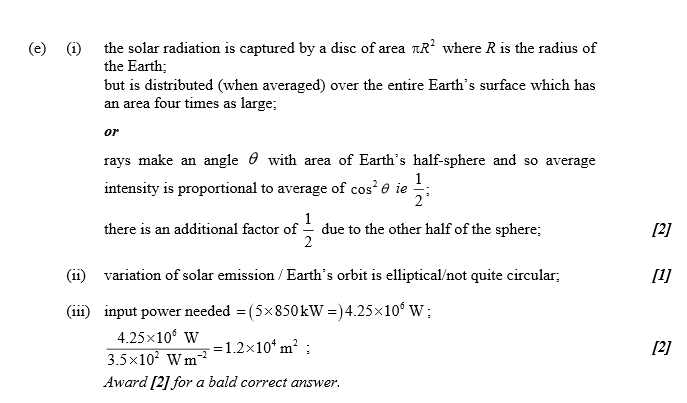 MC
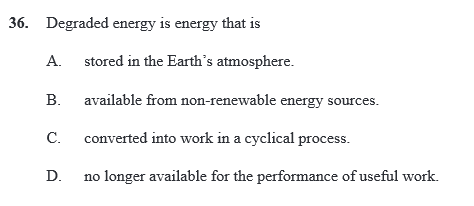 P1 2010
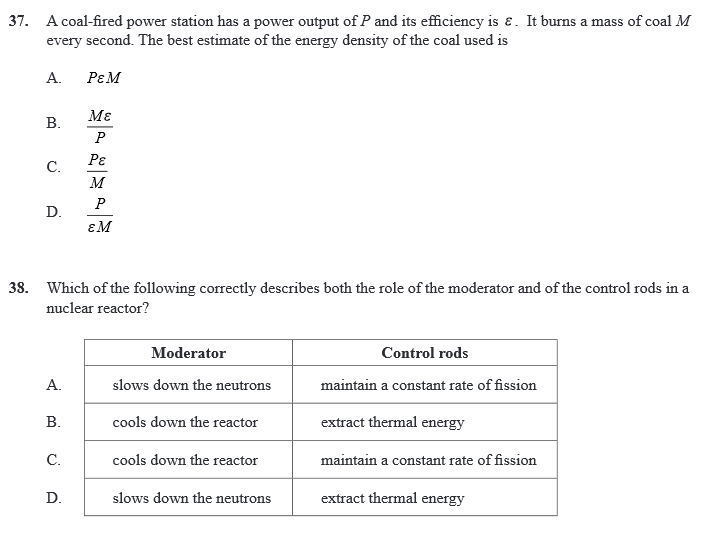 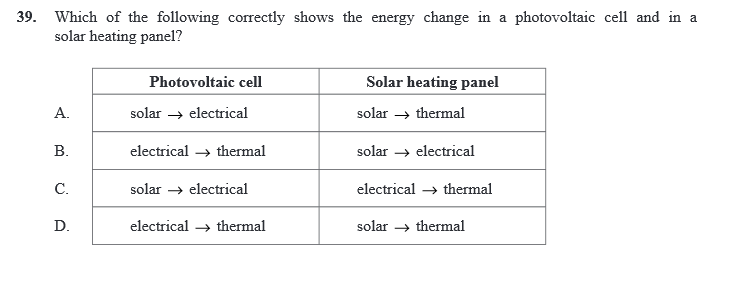 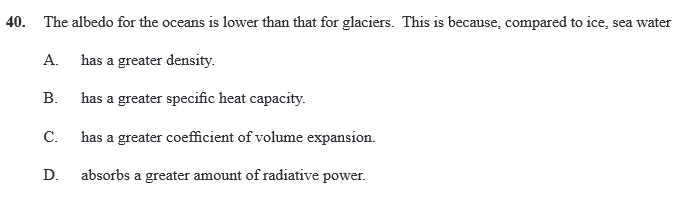 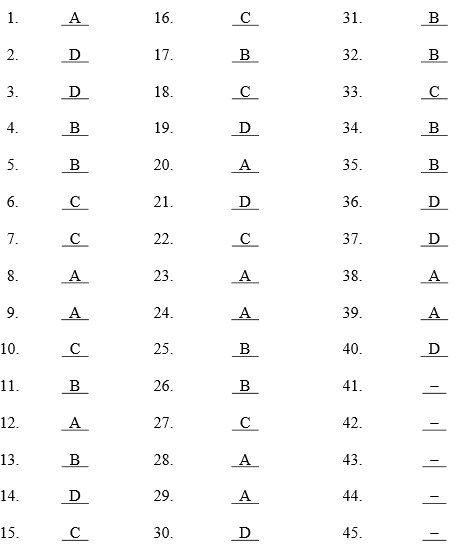 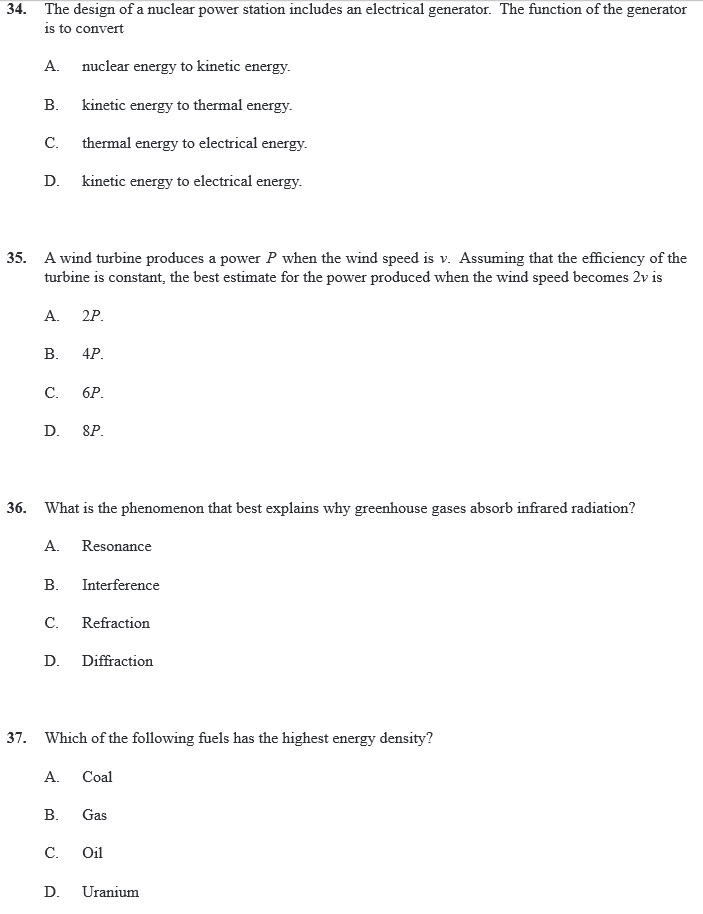 P1 2011
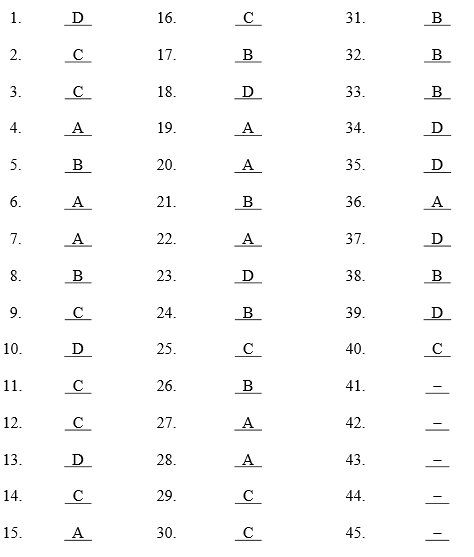 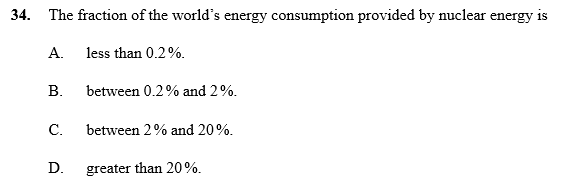 P1 2012
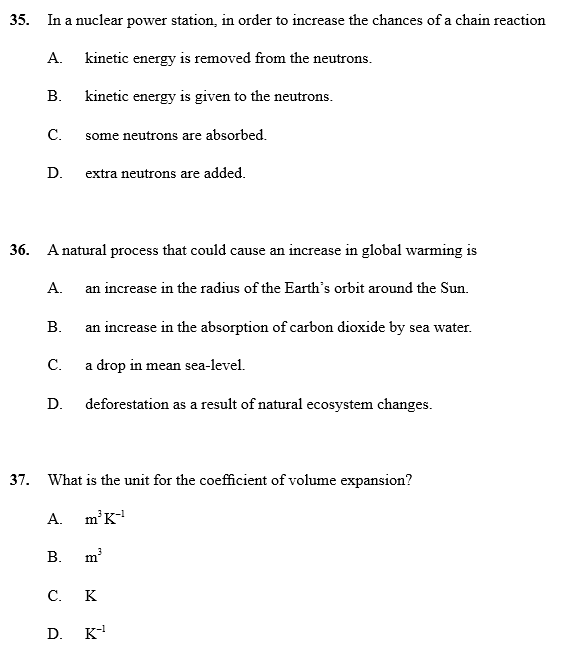 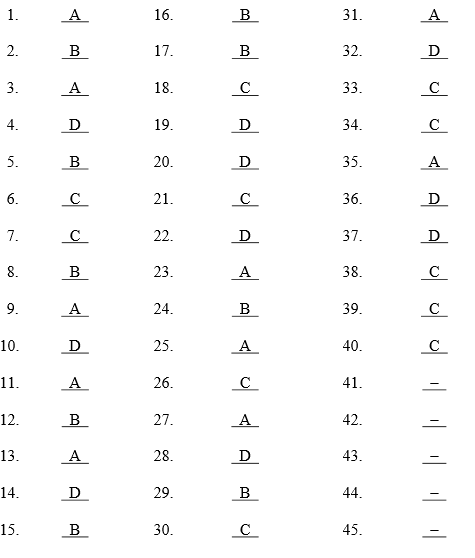 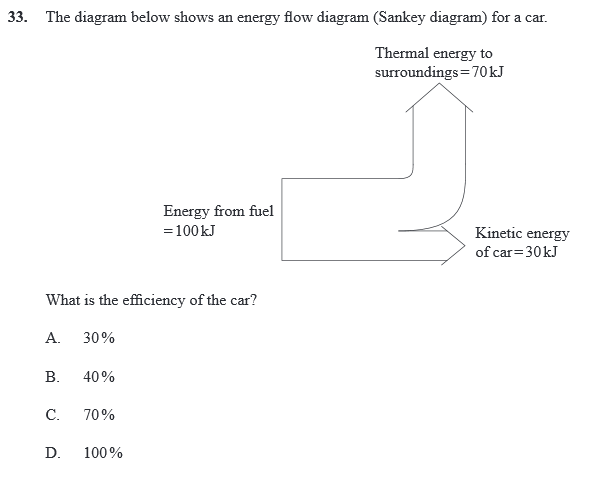 P1 2013
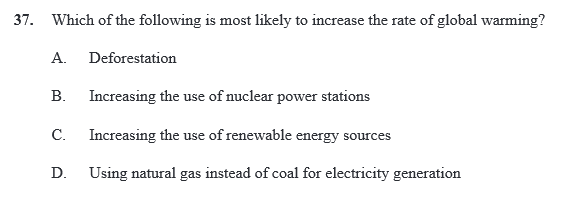 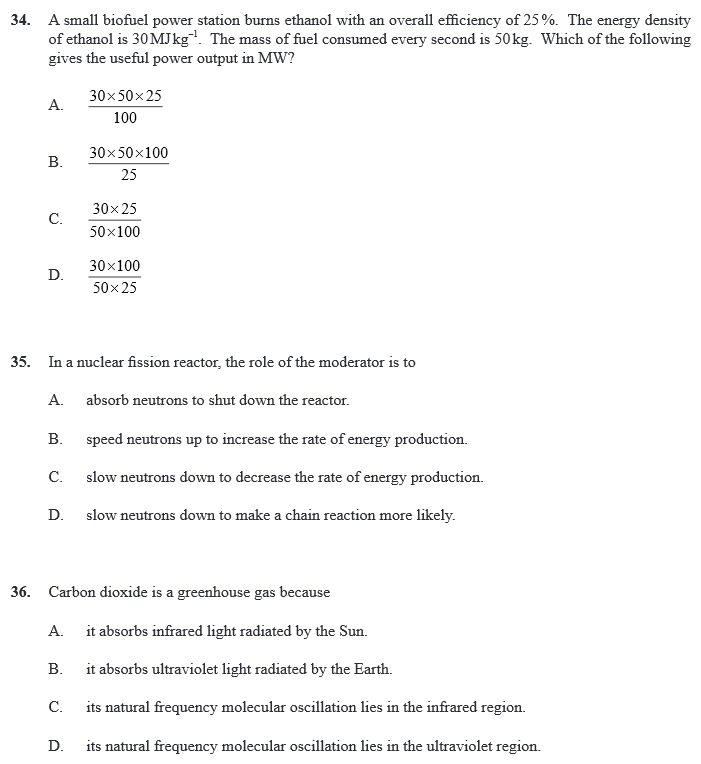 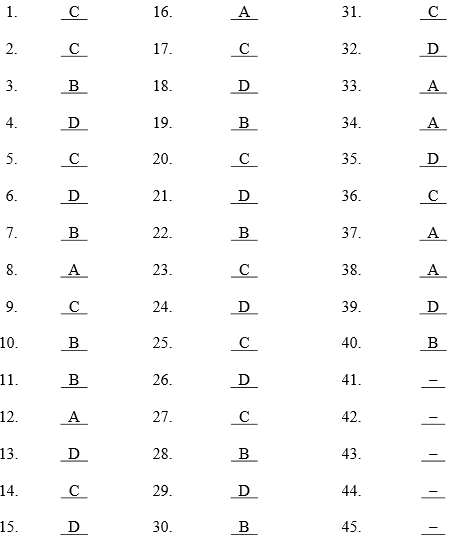